TAG UG/Safon Uwch Amgylchedd Adeiledig

Dysgu Proffesiynol Ar-lein wedi'i recordio ymlaen llaw

Paratoi i addysgu ac asesu Uned 3
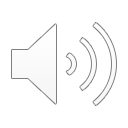 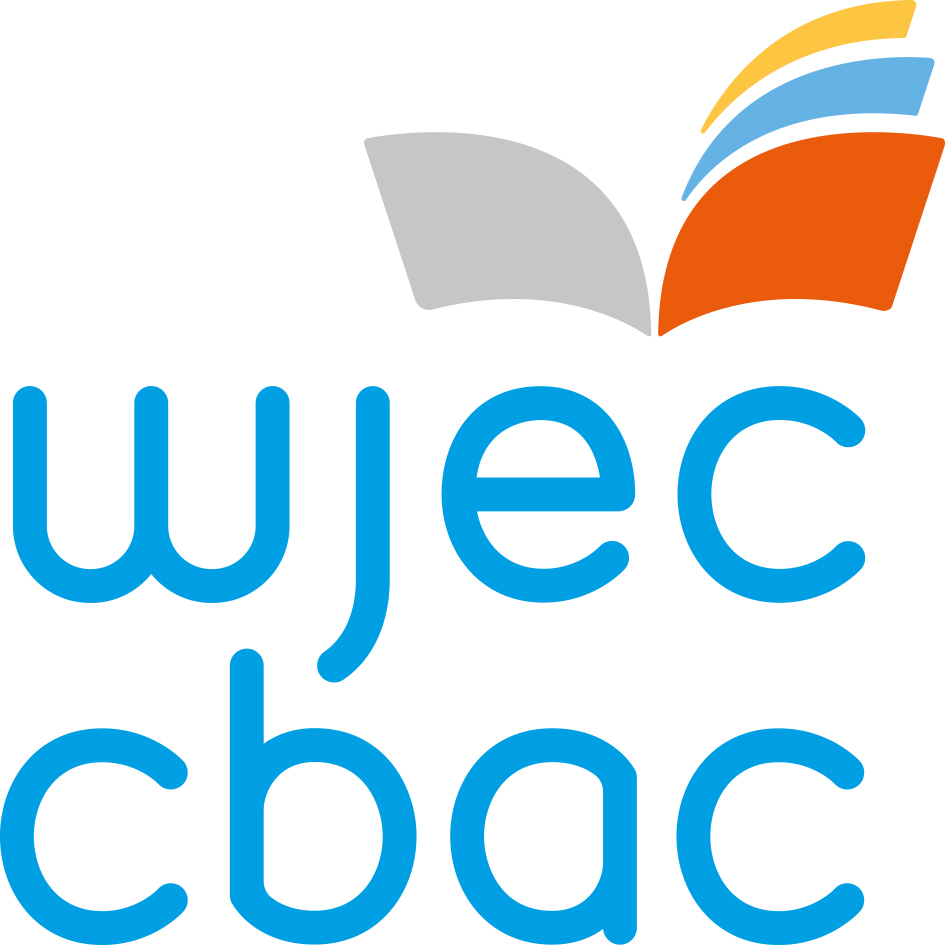 [Speaker Notes: Croeso i'r gweithdy hwn ar gyfer Uned 3 TAG Amgylchedd Adeiledig]
TAG Yr Amgylchedd Adeiledig CBAC
Cyflwyniad i'r fanyleb newydd
Mae cymhwyster TAG UG a Safon Uwch CBAC yn yr Amgylchedd Adeiledig yn datblygu dealltwriaeth dysgwyr o'r amgylchedd adeiledig, gan gynnwys y rolau proffesiynol a thechnegol ynddo a'r ystod o adeiladau, asedau ac adeileddau sy'n rhan ohono.
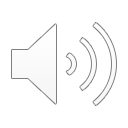 [Speaker Notes: Mae cymhwyster TAG UG a Safon Uwch CBAC yn yr Amgylchedd Adeiledig yn datblygu dealltwriaeth dysgwyr o'r amgylchedd adeiledig, gan gynnwys y rolau proffesiynol a thechnegol ynddo a'r ystod o adeiladau, asedau ac adeileddau sy'n rhan ohono.]
TAG Yr Amgylchedd Adeiledig CBAC
Cyflwyniad i'r fanyleb newydd
Bydd y fanyleb yn galluogi dysgwyr i ddatblygu gwybodaeth a dealltwriaeth o’r canlynol: 
•	y camau a'r prosesau sy'n gysylltiedig â chylch oes yr amgylchedd adeiledig
•	y rolau proffesiynol a thechnegol sy'n gysylltiedig â'r amgylchedd adeiledig
•	anghenion amgylchedd adeiledig cleientiaid a rhanddeiliaid
•	Arferion Modelu Gwybodaeth Adeiladu (BIM) a rôl meddalwedd BIM ym mhob cam o gylch oes yr amgylchedd adeiledig
•	materion cynaliadwyedd ac arferion cynaliadwy yng nghylch oes yr amgylchedd adeiledig
•	natur newidiol ymarfer yn y sector amgylchedd adeiledig dros amser ac yn ystod cyfnodau gwahanol.
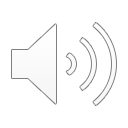 [Speaker Notes: Bydd y fanyleb yn galluogi dysgwyr i ddatblygu gwybodaeth a dealltwriaeth o’r canlynol: 
•	y camau a'r prosesau sy'n gysylltiedig â chylch oes yr amgylchedd adeiledig
•	y rolau proffesiynol a thechnegol sy'n gysylltiedig â'r amgylchedd adeiledig
•	anghenion amgylchedd adeiledig cleientiaid a rhanddeiliaid
•	Arferion Modelu Gwybodaeth Adeiladu (BIM) a rôl meddalwedd BIM ym mhob cam o gylch oes yr amgylchedd adeiledig
•	materion cynaliadwyedd ac arferion cynaliadwy yng nghylch oes yr amgylchedd adeiledig
•	natur newidiol ymarfer yn y sector amgylchedd adeiledig dros amser ac yn ystod cyfnodau gwahanol.]
TAG Yr Amgylchedd Adeiledig CBAC
Cynnwys ac Asesu: Trosolwg
Ei gyflwyno mewn pedair uned
Ei rannu'n feysydd pwnc
Ymhelaethiad yn cael ei ddarparu er mwyn eglurder ar ran ehangder a dyfnder
Asesu drwy arholiad ac asesiad di-arholiad (NEA)
Gofyniad ar gyfer cymhwyso gwybodaeth, sgiliau a dealltwriaeth fathemategol
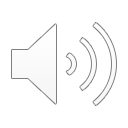 [Speaker Notes: Cyflwynir y fanyleb mewn pedair uned
Ei rannu'n feysydd pwnc
Ymhelaethiad yn cael ei ddarparu er mwyn eglurder ar ran ehangder a dyfnder
Mae asesu drwy arholiad ac asesiad di-arholiad (NEA)
Gofyniad ar gyfer cymhwyso gwybodaeth, sgiliau a dealltwriaeth fathemategol]
TAG Yr Amgylchedd Adeiledig CBAC
Asesiad Strwythuredig
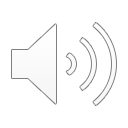 [Speaker Notes: Mae'r tabl hwn yn amlinellu ffocws pob un o'r 4 Uned ar gyfer UG a Safon Uwch a sut maent yn cael eu hasesu.]
Uned 3
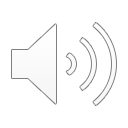 [Speaker Notes: Bydd y cyflwyniad hwn yn canolbwyntio ar baratoi i addysgu Uned 3 o'r fanyleb, gan gynnig trosolwg o'r cynnwys, strwythur asesu ac adnoddau sydd ar gael i'ch cefnogi.]
Agenda
Trosolwg o Uned 3
Deunyddiau Asesu Sampl
Adolygiad enghreifftiol
Adnoddau CBAC
Athrawon
Myfyrwyr
Cysylltiadau Defnyddiol
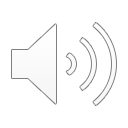 [Speaker Notes: Yn y cyflwyniad hwn byddwn yn rhoi trosolwg o Uned 3 ac yn edrych ar y deunyddiau asesu enghreifftiol ar gyfer yr Uned hon lle mae esiamplau y gallwch adolygu yn eich amser eich hun.  Byddwn yn mynd ymlaen i amlygu adnoddau rhad ac am ddim CBAC sydd ar gael i gefnogi addysgu a dysgu'r Uned hon a chyswllt defnyddiol pe bai angen cymorth pellach arnoch neu os oes angen gofyn cwestiynau.]
Trosolwg o Uned 3
Uned 3 - Defnyddiau, technolegau a thechnegau.

Bwriad yr uned hon yw meithrin gwybodaeth a dealltwriaeth o:
Briodweddau a diraddiad defnyddiau
Dadansoddi adeileddol a chysur adeiladu
Safonau ar gyfer mesuriadau
Ystyriaethau thermol, acwstig a goleuo
Systemau gwasanaethau adeiladu
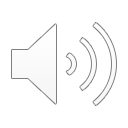 [Speaker Notes: Mae A2 Uned 3 yn cyfrannu 50% i'r cymhwyster A2 a 30% i'r cymhwyster Safon Uwch.]
Cynnwys Uned 3
2.3.1 	Priodweddau defnyddiau
2.3.2 	Priodweddau defnyddiau adeiladu
2.3.3 	Diraddio defnyddiau adeiladu
2.3.4 	Dadansoddi adeileddol a chysur adeiladau
2.3.5 	Safonau ar gyfer mesuriadau
2.3.6 	Cysur thermol
2.3.7 	Dyluniad acwstig adeiladau ac asedau
2.3.8 	Goleuo mewn adeiladau a goleuo asedau
2.3.9 	Systemau gwasanaethau adeiladu
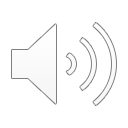 [Speaker Notes: Mae cynnwys Uned 3 yn cael eu rhannu’n naw pwnc fel y dangosir ar y sleid.  Bydd papurau arholiad ar gyfer yr uned hon yn ymdrin â rhai o'r pynciau ym mhob cyfres arholiad, a dros gyfnod o amser bydd yr holl bynciau wedi’u cwmpasu. Byddai synnwyr y fawd yn awgrymu y byddai pob pwnc yn cael sylw mewn cylch tair blynedd.]
Asesu
Bydd yr wybodaeth, y ddealltwriaeth a'r sgiliau canlynol yn cael eu hasesu yn Uned3:
Dwyn i gof wybodaeth yn ymwneud â chynnwys Uned 3
Cymhwyso gwybodaeth yn ymwneud ag Uned 3
Y gallu i ddadansoddi a gwerthuso offer, technegau a strategaethau sy'n ymwneud â chreu'r amgylchedd adeiledig ar gyfer cynnwys Uned 3.
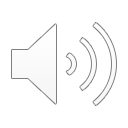 [Speaker Notes: Nod yr asesiadau yw cynnwys gallu ymgeiswyr i:
Ddwyn i gof wybodaeth a dealltwriaeth o'r pynciau sy'n cael eu trafod yn Uned 3
Cymhwyso gwybodaeth a dealltwriaeth o'r pynciau hyn mewn cyd-destunau penodol
Dadansoddi a gwerthuso offer, technegau a strategaethau'n ymwneud â chreu'r amgylchedd adeiledig]
2.3.1 – Priodweddau defnyddiau
Mae priodweddau defnyddiau'n ymdrin â’r:
Priodweddau sy'n diffinio defnyddiau a dibenion defnyddiau
Ffyrdd y gall defnyddiau ymateb i amodau a sefyllfaoedd sy'n newid
Ffactorau sy'n achosi dirywiad materol.
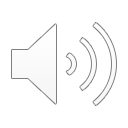 [Speaker Notes: Mae'r pwnc cyntaf yn y fanyleb ar gyfer Uned 3 yn ymdrin â phriodweddau defnyddiau.]
Priodweddau sy'n diffinio’r defnydd o defnyddiau
Mae'r priodweddau hyn yn cwmpasu:
Cryfder
Gwydnwch
Caledwch
Breuder 
Hydrinedd
Hydwythedd
:
Ystwythder
Y gallu i wrthsefyll ymgripiad a llithriad
Y gallu i wrthsefyll lludded
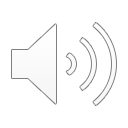 [Speaker Notes: Priodweddau sy'n diffinio defnydd a dibenion defnyddiau

Mae angen i ddysgwyr allu deall a gallu egluro priodweddau defnyddiau adeiladu sydd wedi'u rhestru.

Er enghraifft:
Cryfder fel y gallu i wrthsefyll llwyth cymhwysol heb fethiant
Breuder gan fydd defnyddiau fel gwydr yn methu pan fyddant yn destun straen gydag ychydig neu ddim dadffurfiad plastig
Gwytnwch fel gallu defnydd i ddychwelyd i'w siâp gwreiddiol yn dilyn cywasgiad.]
Sut mae defnyddiau'n ymateb i newidiadau
Mae angen i ddysgwyr ddeall sut mae defnyddiau'n ymateb i newidiadau mewn amodau gan gynnwys:
Tymheredd aer sy'n achosi ehangu neu grebachu
Lleithder sy'n achosi anwedd, tyfiant llwydni, staenio, cyrydiad a dadfeiliad y ffabrig adeiladu
Dyodiad sy'n achosi gostyngiad mewn cryfder cywasgol concrit, cryfder mewn pren a chyrydiad mewn dur.
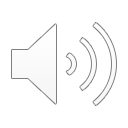 [Speaker Notes: Gall newidiadau yn nhymheredd aer achosi i ddefnyddiau ehangu a chrebachu.  Gall yr amrywiadau hyn gyflwyno pwysau a straen sy'n arwain at gracio ac anffurfiad.

Mae newidiadau mewn lefelau lleithder yn cynnwys anwedd sy'n digwydd pan fydd aer sydd wedi cyrraedd ei wlithbwynt yn cwrdd ag arwynebau oerach.

Mae dyodiad, glaw, yn achosi difrod i sawl math o ddefnyddiau gan gynnwys camdroi a pydru pren a chyrydu dur.]
Diraddio defnyddiau
Mae'r ffactorau sy'n achosi diraddio defnyddiau’n  cynnwys:
Cyrydu
Crisialu halen
Difrod rhew
Difrod dŵr 
Llygredd
Ymbelydredd solar
fandaliaeth
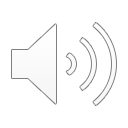 [Speaker Notes: Mae angen i ddysgwyr ddeall bod diraddio defnyddiau yn cael ei achosi gan brosesau tywydd naturiol sy'n deillio o ddod i gysylltiad ag amodau awyr agored.

Gall diraddio ddeillio o ystod o achosion gan gynnwys:
Crisialu halen – difrod sy'n deillio o straen a gynhyrchir pan fo halen naturiol neu amsugnol o fewn crisialu defnydd hydraidd.
Difrod rhew – yn codi pan fo lleithder ym mandyllau defnydd yn rhewi ac yn ehangu gan achosi difrod i'r defnydd
Llygredd – difrod i gerrig a metelau yn codi o gyswllt â llygryddion atmosfferig megis ocsidau o nitrogen a sylffwr sy’n cyfuno â dŵr glaw i gynhyrchu glaw asid.]
2.3.2 Priodweddau defnyddiau adeiladu
Mae priodweddau defnyddiau adeiladu yn cynnwys:
Priodweddau concrit a'u dylanwad ar wydnwch
Priodweddau dur fel defnydd adeiladu
Priodweddau dur gwrthstaen o'i gymharu â dur
Priodweddau pren fel defnydd adeiladu
Priodweddau brics fel defnydd adeiladu
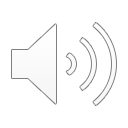 [Speaker Notes: Mae priodweddau concrit yn cynnwys ystyriaethau megis cryfder cywasgol, crebachu, mandylledd a dwysedd a gwrthiant tân.  Mae'r adran hon yn ymdrin â phriodweddau concrit wedi’i atgyfnerthu a choncrit wedi’i ragdynhau.

Mae priodweddau dur yn cynnwys ystyriaethau megis cryfder cywasgol, cryfder tynnol, hydwythedd, gwydnwch a dargludedd thermol.

Priodweddau dur gwrthstaen o'i gymharu â dur gan gynnwys ymwrthedd cyrydiad uwch, cryfder cywasgol a thynnol uwch a hydwythedd uwch.

Mae priodweddau pren yn cynnwys ystyriaethau megis estheteg, caledwch, pwysau o'i gymharu â defnyddiau adeiladu eraill, gwydnwch, crebachu a chwyddo.

Priodweddau brics gan gynnwys ystyriaethau megis caledwch, cryfder cywasgol uchel a gwydnwch.]
2.3.2 Priodweddau defnyddiau adeiladu
Y ffyrdd mae defnyddiau cyffredin yn cael eu cynhyrchu gan gynnwys:
Sment – mae defnyddiau crai fel calchfaen yn cael eu malu i gynhyrchu defnydd mân i’w gymysgu
Dur – mae mwyn haearn yn cael ei gloddio, ei fwyndoddi ac mae carbon yn cael ei ychwanegu
Pren – mae boncyffion wedi'u cwympo yn cael eu torri'n fyrddau ac yna'n cael eu sychu.
Bric – mae mwynau clai naturiol yn cael eu malu, eu siapio, eu sychu a'u tanio.
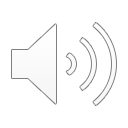 [Speaker Notes: Mae gweithgynhyrchu sment yn cynnwys morter, concrit, concrit wedi’i atgyfnerthu a choncrit wedi’i ragdynhau.

Mae gweithgynhyrchu dur yn cynnwys dur strwythurol, dur meddal ysgafn a dalennau proffil.

Mae gweithgynhyrchu pren yn cynnwys cynhyrchion pren wedi'u peiriannu a gafodd eu cynllunio i oresgyn cyfyngiadau ar faint a hyd pren wedi’i lifio.]
2.3.2 Priodweddau defnyddiau adeiladu
Dylai dysgwyr wybod am briodweddau cynnal llwyth defnyddiau adeiladu gan gynnwys:
Concrit – cryfder cywasgol uchel sy'n cynyddu dros amser.
Dur – capasiti cryfder uchel mewn tensiwn a chywasgu
Pren – potensial ar gyfer capasiti cryfder da mewn tensiwn a chywasgu.
Brics – cryfder cywasgol uchel y brics neu'r blociau a morter sy’n cael eu defnyddio.
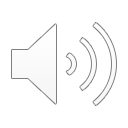 [Speaker Notes: Mae'r adran hon o'r fanyleb hefyd yn cwmpasu sut y bydd newid tymheredd yn effeithio ar yr ystod hon o ddefnyddiau adeiladu.]
2.3.3 Diraddio defnyddiau adeiladu
Mae'r adran hon o'r fanyleb yn cynnwys:
Achosion diraddio defnyddiau
Mesurau sy'n ymwneud ag atal a lleihau diraddio
Datrys materion a gafodd eu hachosi gan ddiraddio defnyddiau
Effaith ar yr amgylchedd.
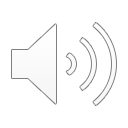 [Speaker Notes: Mae achosion diraddio defnyddiau yn cynnwys cyrydiad, difrod rhew, difrod dŵr, llygredd ac ymbelydredd solar.

Mae'r mesurau sy'n ymwneud ag atal a lleihau diraddio’n cynnwys:
Concrit wedi'i atgyfnerthu – sicrhau gorchudd concrit digonol i'r bariau, defnyddio cymysgedd concrit anhydraidd a defnyddio haenau a selwyr sy’n atal cyrydiad
Dur – defnydd o baent neu orchudd powdr, llai o amlygiad i ddŵr glaw neu ddŵr môr, defnyddio cemegau sy’n atal cyrydiad
Pren – defnydd o driniaethau cadwolyn a phren wedi’i drin o dan bwysau, gan orfodi cadwolion i mewn i’r pren.]
2.3.3 Diraddio defnyddiau adeiladu
Dylai dysgwyr ddeall sut i leihau effaith diraddio defnyddiau i'r defnyddiau canlynol:
Concrit wedi'i atgyfnerthu
Dur
Pren
Brics
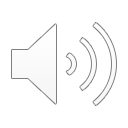 [Speaker Notes: Mae lleihau effaith diraddio defnyddiau’n cynnwys:
Concrit wedi'i atgyfnerthu – trin atgyfnerthiad dur agored
Dur – cael gwared ar gyrydiad gyda chemegolion, amddiffyn rhag cyrydiad pellach trwy galfaneiddio, defnyddio paent neu haenau amddiffynnol, ailosod gosodiadau diffygiol a /neu rydd
Pren - pydredd sych: trin pren â ffwngladdiad neu amnewid pren sydd wedi cael ei effeithio gan bydredd sych, pydredd gwlyb: lleihau cynnwys lleithder i lefelau digon isel
Brics – amnewid brics sydd wedi’u torri neu frics briwsionllyd , trwsio asiadau morter, gosod cwrs gwrthleithder, gosod clymau wal ychwanegol lle mae angorau presennol wedi methu.]
Dadansoddi adeileddol a chysur adeiladau
Yn yr adran hon bydd dysgwyr yn cael gwybodaeth a dealltwriaeth o gymhwyso'r technegau canlynol:
Dadansoddiad adeileddol o adeiladau/asedau
Effeithiau priodweddau defnyddiau ar ddefnyddwyr adeiladu
Effeithiau priodweddau defnyddiau ar acwsteg a seiniau adeiladau
Penderfynu ar y dyluniadau sydd eu hangen ar gyfer golau mewn adeiladau/asedau
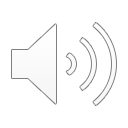 [Speaker Notes: Mae'r adran hon o'r fanyleb yn ymdrin â phwnc dadansoddi adeileddol yr amgylchedd adeiledig.  Mae’n cwmpasu effaith yr amgylchedd adeiledig ar ddefnyddwyr yr adeilad hefyd.]
2.3.4 Dadansoddi adeileddol o
 adeiladau/asedau
Mae angen i ddysgwyr ddeall:
Mai grymoedd yw llwythi strwythurol sy'n achosi straen ac anffurfiad
Bod tri chategori o lwythi, llwythi dwys (pwynt), llwythi llinell, wedi'u dosbarthu (llwythi wedi'u dosbarthu)
Bydd yr eiliad blygu uchaf yn digwydd ar wahanol bwyntiau yn dibynnu ar sut mae'r trawst yn cael ei gefnogi a'r math o lwyth sy’n cael ei roi ar y trawst.
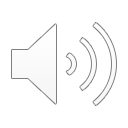 [Speaker Notes: Llwyth strwythurol – bydd llwythi sy'n gweithredu ar strwythur yn amrywio yn ôl y dyluniad, y defnydd, y lleoliad a'r defnyddiau sy'n cael eu defnyddio.  Mae llwythi yn cael eu dosbarthu naill ai fel llwythi marw sef hunan bwysau'r strwythur neu lwythi byw sy'n llwythi gosodedig sy'n rhai dros dro neu'n llwythi symudol fel traffig ar bont.

Dylai'r dysgwyr allu defnyddio fformiwlâu i gyfrifo'r eiliadau plygu uchaf ar gyfer trawstiau a thrawstiau cantilefer syml â chymorth.  Yn yr arholiad bydd y papur yn cynnwys rhestr o'r fformiwlâu priodol ar gyfer yr holl gyfrifiadau mathemategol sydd eu hangen ar y fanyleb.]
2.3.4 Effaith newidiadau tymheredd, priodweddau defnyddiau ar adeiladu acwsteg a dyluniadau ar gyfer golau.
Mae angen i ddysgwyr ddeall:
Effaith newid tymheredd ar ddefnyddwyr adeiladu a sut mae'n amrywio yn dibynnu ar y math o adeilad, adeiladwaith yr adeilad a sut mae adeiladau'n cael eu defnyddio.
Mai acwsteg adeiladu yw rheoli sŵn mewn adeilad
Gofynion dylunio goleuo, galluogi defnyddwyr i weld yn glir ac y dylid ystyried dyluniad ac offer priodol, systemau rheoli a defnydd o olau dydd.
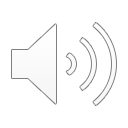 [Speaker Notes: Dylai adeiladau ddarparu cysur thermol i ddefnyddwyr ond y gall ffactorau cymdeithasol ac economaidd effeithio ar newidiadau tymheredd, argaeledd mannau gwyrdd a chysgod o amgylch yr adeilad.

Mae rheoli'r sŵn mewn adeilad yn cynnwys lleihau trosglwyddiad sŵn o un gofod i'r llall a rheoli nodweddion sain o fewn gofodau.

Dylai dysgwyr ddeall sut mae acwsteg adeiladau’n cael eu dylanwadu gan geometreg a chyfaint gofod, amsugno sain, trosglwyddo ac adlewyrchiad o'r arwynebau o fewn gofod a throsglwyddiad sain yn yr awyr.

Mae angen i ddysgwyr wybod bod y broses ddylunio ar gyfer y goleuadau yn ystyried y math o weithgaredd y mae'r goleuadau'n cael ei ddarparu ar ei gyfer, faint o olau sydd ei angen, lliw'r golau a dosbarthiad y golau drwy’r gofod.]
2.3.5 Safonau ar gyfer mesuriadau
Mae'r adran hon yn cynnwys:
Y rheolau mesur sy'n effeithio ar gynllunio prosiectau adeiladu, gosod a chynnal a chadw
Y rheolau mesur ar gyfer prosiectau peirianneg sifil
Cynhyrchu meintiau ar gyfer isadeileddau ac aradeileddau
Cynhyrchu meintiau ar gyfer prosiectau peirianneg sifil
Cynhyrchu biliau o feintiau ar gyfer prosiectau adeiladu/asedau.
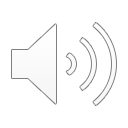 [Speaker Notes: Dylai dysgwyr fod yn ymwybodol o'r Rheolau Mesur Newydd a deall eu bod yn darparu set safonol o reolau mesur ar gyfer amcangyfrif, cynllunio costau, caffael a chostau bywyd cyfan ar gyfer prosiectau adeiladu.

Dylai dysgwyr hefyd fod yn ymwybodol o'r Dull Mesur Safonol Peirianneg Sifil ar gyfer prosiectau peirianneg sifil gan gynnwys y gweithdrefnau ar gyfer paratoi bil meintiau a’i brisio.

Er mwyn cynhyrchu meintiau ar gyfer isadeileddau ac aradeileddau bydd yn rhaid i ddysgwyr ddefnyddio amrywiaeth o dechnegau mathemategol gan gynnwys cyfrifo arwynebeddau, perimedrau, cyfaint ac arwynebedd arwynebau.  Bydd y cyfrifiadau hyn yn cynnwys cyfrifiadau llinell ganol ar gyfer adeiladu isadeileddau megis sylfeini hefyd.  Mae’r meysydd i’w hystyried yn cynnwys concrit wedi'i atgyfnerthu, gwaith dur, gwaith bloc/bric, lloriau, toeau, gorffeniadau, ffenestri, drysau a gosodiadau trydan a phlymio.

Dylai dysgwyr ddeall bod yn rhaid paratoi bil meintiau yn unol â'r rheolau ar gyfer mesur meintiau safonol unwaith y bydd dyluniad wedi'i gwblhau a manyleb wedi'i pharatoi.]
2.3.6 Cysur thermol
Yn yr adran hon mae angen dealltwriaeth o'r egwyddorion a'r risgiau sy'n effeithio ar gysur thermol gan gynnwys:
Yr egwyddorion gwyddonol sydd eu hangen i ddeall y ffactorau sy'n effeithio ar gysur thermol adeiladau
Rheolaeth a rheoli gwres
Risgiau lleithder i adeiladau, gan gynnwys anwedd a dulliau o reoli lleithder.
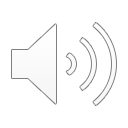 [Speaker Notes: Dylai dysgwyr ddeall y gall y modd o drosglwyddo gwres newid – gall ymbelydredd solar gael ei amsugno gan wal frics, yna caiff y gwres ei drosglwyddo drwy ddargludiad drwy’r gwaith brics, i'r aer mewnol drwy ddarfudiad ac i arwynebau mewnol gan ymbelydredd.

Mae ffactorau amgylcheddol sy'n effeithio ar gysur thermol yn cynnwys tymheredd aer, tymheredd ymbelydrol, cyflymder aer a lleithder cymharol.

Mae angen i ddysgwyr ddeall mesurau y gellir eu cymryd i reoli'r llif gwres mewn adeiladau fel insiwleiddio, pontydd thermol, ymbelydredd solar ac enillion gwres mewnol.

Mae systemau gwresogi ac oeri yn defnyddio rheolaethau i reoleiddio eu gweithrediad gan gynnwys dyfeisiau synhwyro i gymharu cyflyrau gwirioneddol â chyflyrau targed a system reoli i brosesu data i benderfynu pa gamau sy'n angenrheidiol.

Dylai dysgwyr fod yn ymwybodol o systemau rheoli adeiladau (BMS), sy'n gallu rheoli cyfarpar mecanyddol a thrydanol adeilad hefyd.

Mae angen i ddysgwyr wybod bod adeilad mewn perygl o gael ei effeithio gan leithder a allai arwain at ddarnau llaith, difrod i orffeniadau arwyneb, cyrydiad a phydru i ffabrig yr adeilad a difrod rhew.

Mae angen i ddysgwyr wybod y gellir rheoli lleithder drwy gyfyngu ar ffynonellau lleithder, dadleithio, awyru naturiol a rhwystrau anwedd.]
2.3.7 Dyluniad acwstig adeiladau ac asedau.
Mae'r adran hon yn cynnwys:
Yr egwyddorion gwyddonol/mathemategol sydd eu hangen i ddeall y ffordd y mae sain yn cael ei mesur
Sut mae sain yn cael ei rheoli drwy gydol cylch bywyd adeiladau/asedau
Goblygiadau dylunio sain ar ddefnyddwyr adeiladu ac eraill.
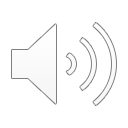 [Speaker Notes: Dylai dysgwyr ddeall sut i fesur y dulliau canlynol o fesur ar gyfer sain: amledd, tonfedd, amleddedd a chryfder.

Mae angen i ddysgwyr fod yn ymwybodol bod Rheoliadau Adeiladu yn rheoli'r allyriad hwnnw o sain fel y nodir yn Nogfen E.  Mae'r safonau hyn yn berthnasol i adeiladau newydd, newidiadau i adeiladau sy'n bodoli eisoes ac i adeiladau sy'n cael eu troi'n fflatiau.

Mae angen i ddysgwyr ddeall:
Bod gwahanu waliau'n dibynnu ar fàs neu ddwysedd i gyflawni lefelau addas o insiwleiddio acwstig.
Bod lloriau gwahanu fel arfer yn cynnwys insiwleiddio acwstig
Efallai y bydd angen waliau panel annibynnol ychwanegol a strwythurau cellog gyda defnyddiau amsugnol ar gyfer prosiectau trosi adeiladau.

Mae angen i ddysgwyr ddeall bod llygredd sŵn yn ystyriaeth bwysig o ran lleoliad, dylunio ac adeiladu datblygiadau newydd.  Mae llygredd sŵn yn cynnwys sŵn amgylcheddol, sŵn cymdogaeth a sŵn sy'n deillio o adeiladau diwydiannol, adloniant a busnes.

Gall cynllun adeiladu acwsteg helpu i liniaru effeithiau llygredd sŵn ac mae hefyd yn arwyddocaol mewn mannau fel neuaddau cyngerdd lle mae ansawdd sain yn bwysig.]
2.3.8 Goleuo mewn adeiladau a goleuo asedau.
Mae'r adran hon yn cynnwys:
Y mathau o olau, naturiol ac artiffisial, sy'n effeithio ar ddefnyddwyr adeiladu/asedau.
Y dulliau o fesur golau mewn adeiladau ac asedau.
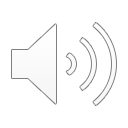 [Speaker Notes: Mae angen i ddysgwyr ddeall y gwahanol fathau o olau gan gynnwys golau naturiol, goleuadau artiffisial a lampau.

Mae golau artiffisial yn cynnwys goleuadau uwchben i ddarparu goleuo unffurf drwy gydol gofod, goleuadau acen gan sbotlampau i dynnu sylw at eitemau, goleuadau brys i ddarparu goleuo ar gyfer gwacáu diogel a goleuadau diogelwch.

Gall lampau fod yn lampau ffilament, lampau dadwefriad a deuodau allyrru golau (LED).

Mae angen i ddysgwyr wybod sut mae mesur y canlynol:
Ffactor golau dydd – canran y golau dydd sydd ar gael mewn ystafell
Lux – uned SI o oleuedd
Goleuedd – faint o olau sy’n cael ei dderbyn ar arwyneb
Goleuedd – faint o olau sy'n cael ei adlewyrchu neu ei ollwng o arwyneb
Candela – uned SI o ddwyster goleuol.]
2.3.9 Systemau gwasanaethau adeiladu
Mae'r adran hon yn cynnwys:
Natur egni a'i ddefnydd mewn systemau gwasanaethau adeiladu
Y ffurfiau egni sy’n cael eu defnyddio mewn systemau trydanol, aerdymheru, oergell a gwresogi
Yr unedau, cyfrifiadau a dulliau o gyfrifo defnydd a gofynion ynni
Y cysylltiadau rhwng dylunio strwythurol a’r defnydd o egni
Dylunio peirianneg gwasanaethau adeiladu gweithredol a goddefol
Manteision defnydd cydweithredol o Fodelu Gwybodaeth Adeiladu (BIM) wrth ddylunio strwythurau a systemau gwasanaethau adeiladu.
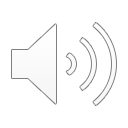 [Speaker Notes: Mae angen i ddysgwyr ddeall natur egni fel y gallu i wneud gwaith.  Mae egni'n cael ei droi o un ffurf i ffurf arall, nid yw'n cael ei greu na'i ddinistrio.  Mae'r defnydd o egni mewn gwasanaethau adeiladu yn cynnwys trosi egni o ffynonellau yn allbynnau.

Mae angen i ddysgwyr wybod y gwahaniaeth rhwng mathau o egni adnewyddadwy ac anadnewyddadwy.

Mae angen i ddysgwyr allu cyfrifo'r defnydd o egni sy’n cael ei ddefnyddio gan declyn neu offer gan ddefnyddio
	pŵer mewn watts = 1000 x Egni mewn oriau cilowat / cyfnod amser defnydd mewn oriau.

Mae defnydd egni adeilad yn amrywio yn ôl dyluniad strwythurol yr adeilad.

Mae angen i ddysgwyr ddeall y gall dyluniad adeilad gynnwys naill ai systemau gwasanaethau gweithredol neu oddefol.  Mae gwasanaethau gweithredol yn cynnwys eitemau fel boeleri ac oerwyr, awyru mecanyddol a goleuadau trydan.  Mae gwasanaethau goddefol yn cynnwys defnyddio dulliau fel ymbelydredd solar, aer nos oer a gwahaniaethau pwysedd aer.

Dylai dysgwyr wybod prif fanteision defnyddio Modelu Gwybodaeth am Adeiladau mewn dull cydweithredol o gynhyrchu rheoli cyfleusterau i ddarparu adeilad sy'n bodloni anghenion y defnyddiwr terfynol gan gynnwys dogfennau trosglwyddo sy'n gywir ac yn manylu'n llawn ar weithrediad yr adeilad.]
Adnoddau CBAC
Mae ystod eang o adnoddau ar gael i athrawon a myfyrwyr ar wefan CBAC.
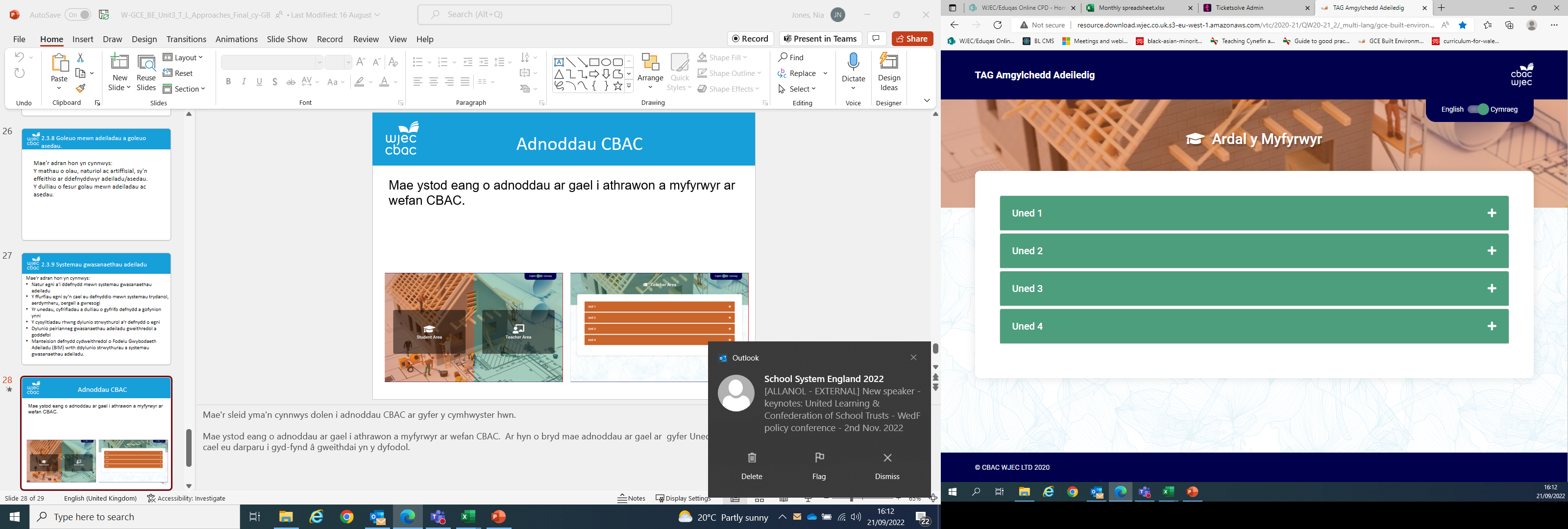 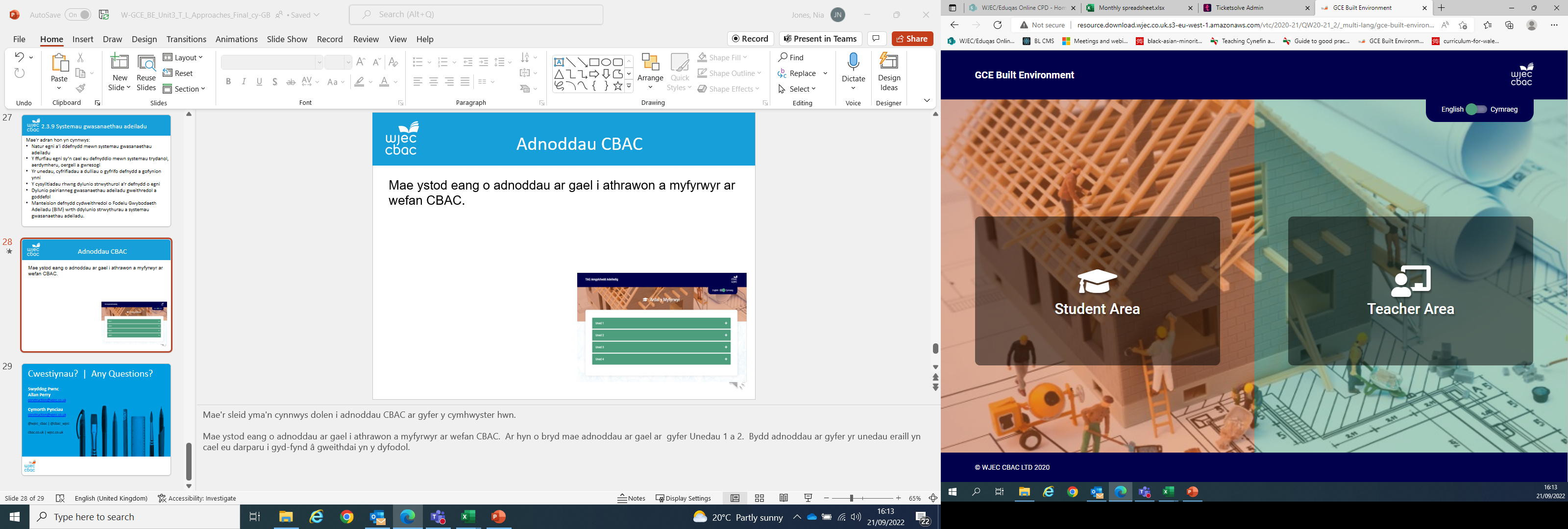 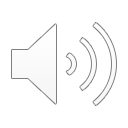 [Speaker Notes: Mae'r sleid yma'n cynnwys dolen i adnoddau CBAC ar gyfer y cymhwyster hwn.

Mae ystod eang o adnoddau ar gael i athrawon a myfyrwyr ar wefan CBAC.  Ar hyn o bryd mae adnoddau ar gael ar  gyfer Unedau 1 a 2.  Bydd adnoddau ar gyfer yr unedau eraill yn cael eu darparu i gyd-fynd â gweithdai yn y dyfodol.]
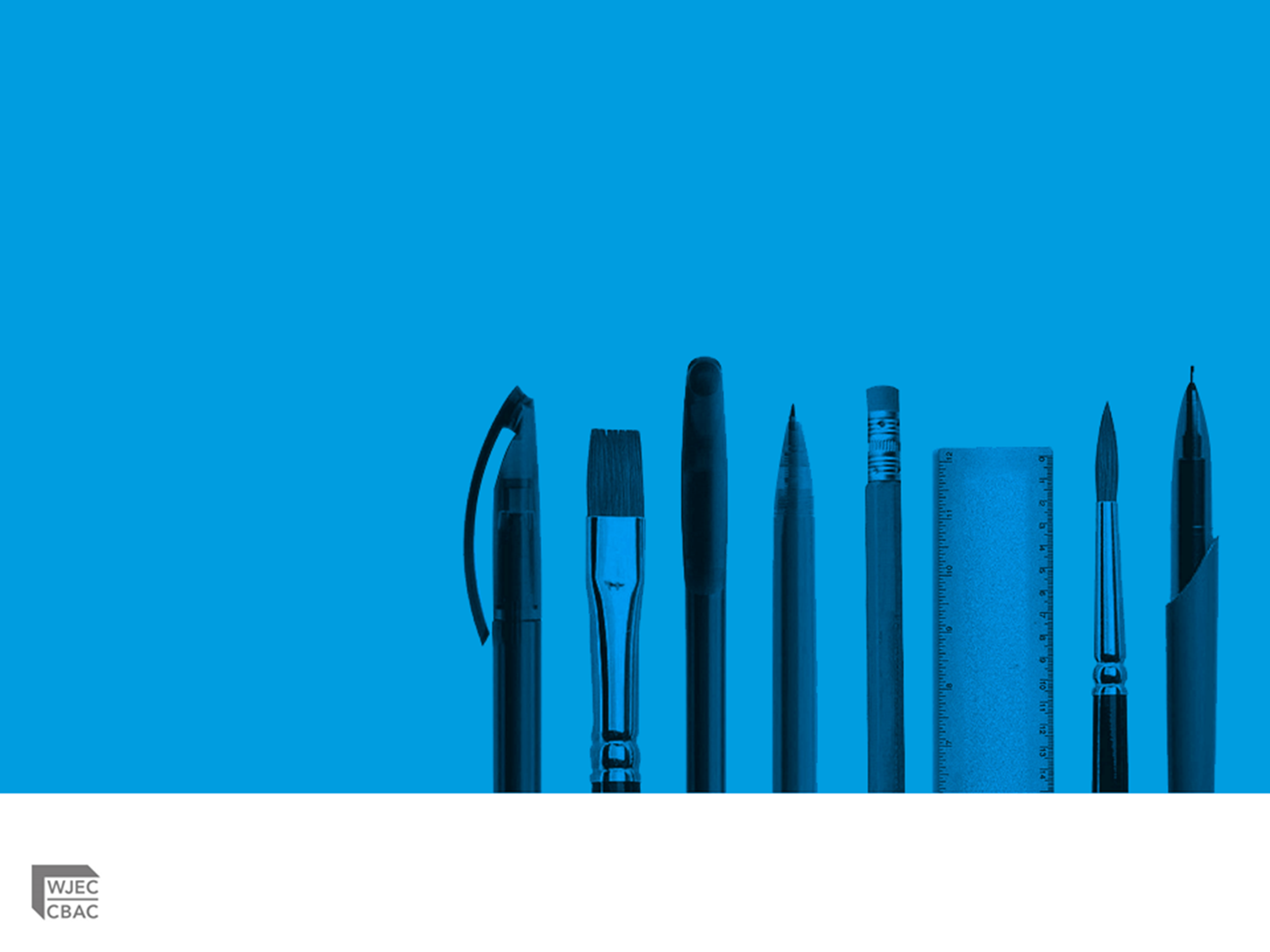 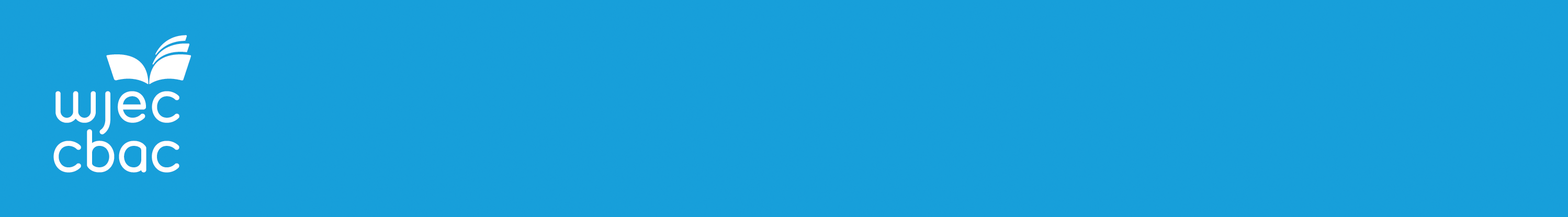 Cwestiynau?  |  Any Questions?
Swyddog Pwnc
Allan Perry
adeiladu@cbac.co.uk

Cymorth Pynciau
adeiladu@cbac.co.uk

@wjec_cbac | @cbac_wjec

cbac.co.uk | wjec.co.uk
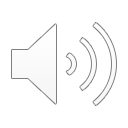 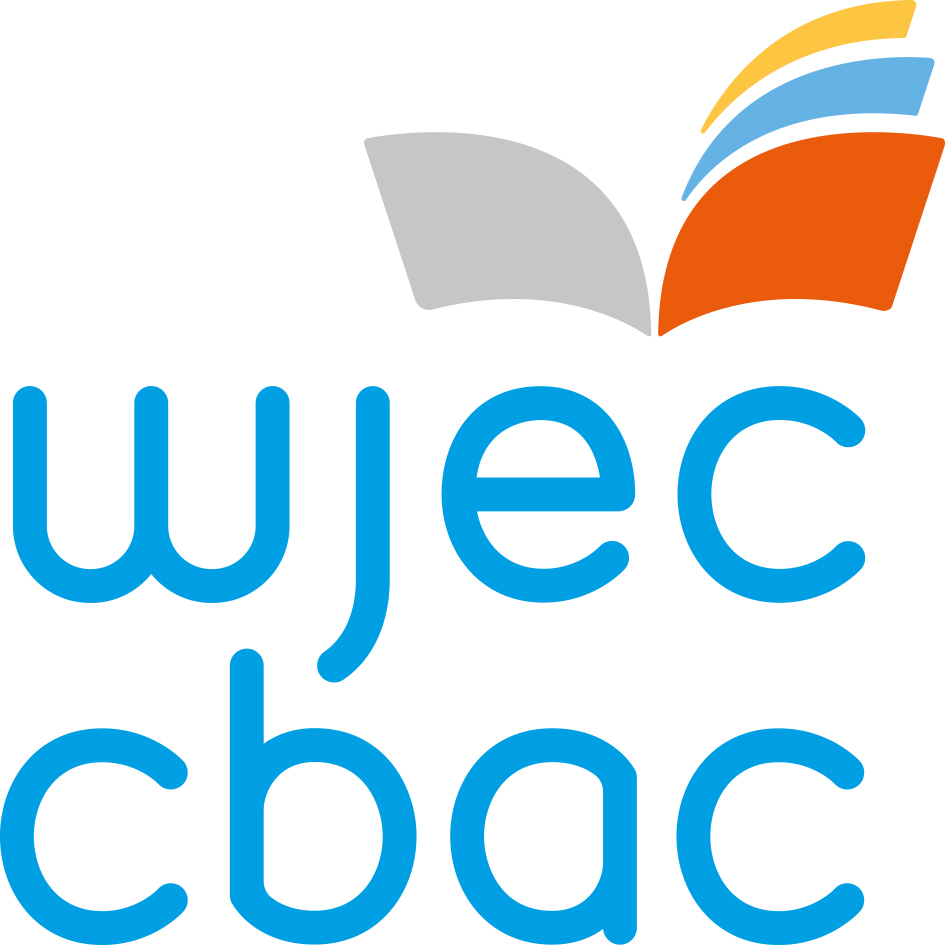 [Speaker Notes: Diolch yn fawr]